國立臺北藝術大學
112-2學期社團幹部大會
報告單位：學生事務處　課外活動指導組
113年 03月 11日
活動辦理注意事項校園性別事件防治宣導
學生辦理活動時請避免「腥、羶、色」相關主題！

辦理活期間，應觀察活動中是否有不當之語言與肢體接觸，並勸說停止，嚴重者應請主犯者離開活動會場。

若接獲舉報系所／社團活動涉及嚴重性別事件，將立即停止該社團一切活動申請，並移交本校性別委員會審查。
辦理活動注意事項校園保護智慧財產權
使用影印機複印時，應遵守著作權相關法規！不要大量複印、或做與研究、活動不相關之使用。

活動辦理期間要避免使用非法來源之音檔、圖片，以免觸法！

使用相關電腦軟體防毒、修圖、做文書處理時，應支持使用正版！
（於校園網域內時，可至電算中心下載正版防毒軟體喔！）
辦理迎新活動注意事項活動申請表暨流程
系所學會舉辦任何大型活動，無論有無申請經費，請一律通報系所辦公室。
可使用課指組專用之活動申請表，並由助教審核、主任複核、院長核定。

若有申請經費、校外活動、或借用校園內公共空間等，請送件至課指組，由專員審核、組長複合、學務長核定。
社團重要訊息提醒篇
課指組學生社團網頁 法規及表單已更新 ，請務必重新下載最新檔案 舊檔案不受理。
社團組織未完整，無法享有社團相關權利；如學期間無任何一項社 課或活動及無國內指導老師等 。
112 學年度評鑑前三名優先申請學期活動空間時段，其他社團依據繳交資料，本組安排協調，盡可能讓各社團都有空間可以使用 。
新增課指組社團空間及器材借用規範 請詳細閱讀遵守 。
社團重要訊息 活動空間篇
綜宿團體空間及貨櫃屋空間使用，請依據社團空間及器材借用規範，共同愛護遵守。
使用空間如有違反任何一項規定者，則記一次提醒。累計三次提醒者，課指組將有權停止對該社團或單位提供此規範項目服務1個月。
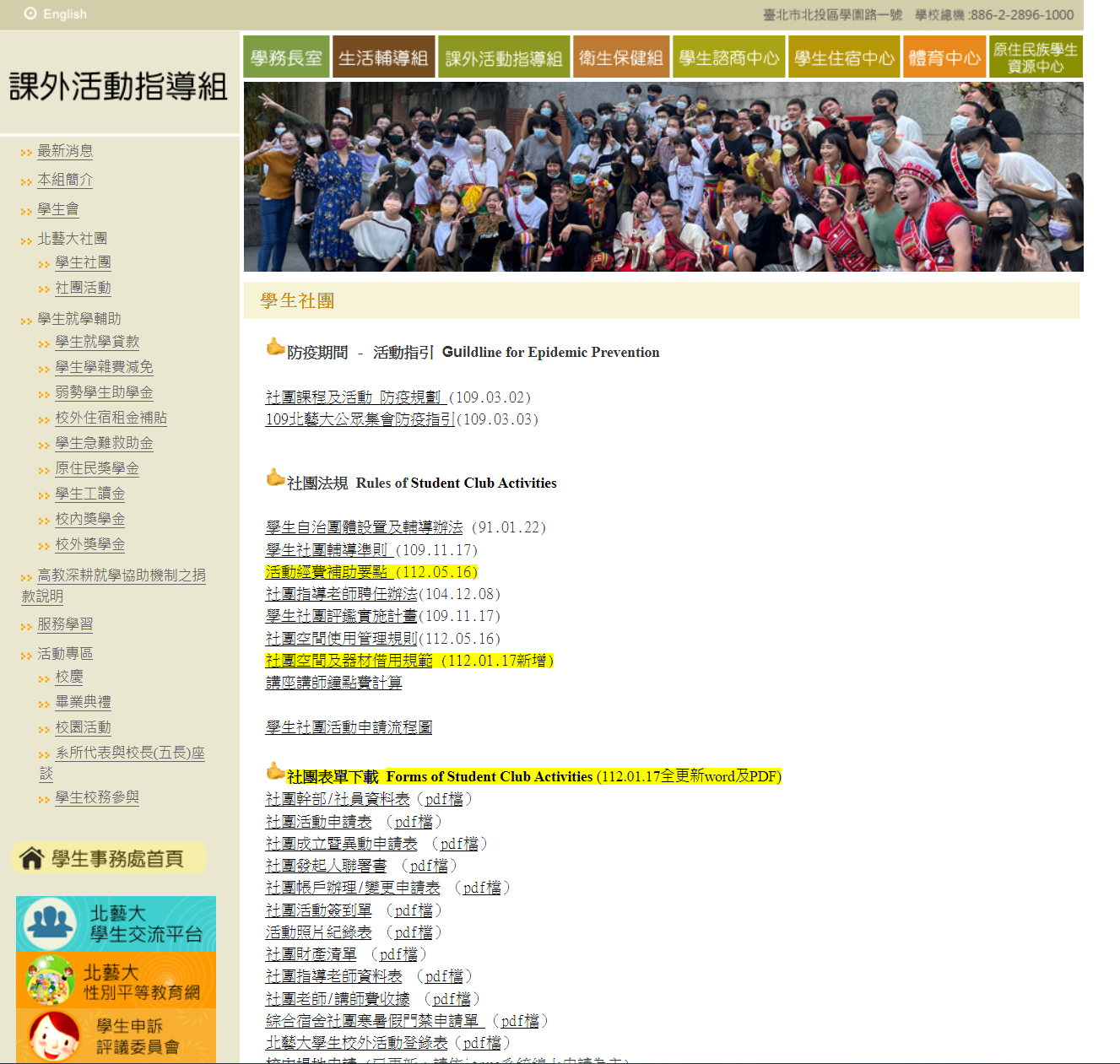 網路搜尋：「北藝大課指組」
進到網站後點選「學生社團」
社團郵局帳戶開戶申請辦法
請同學至課指組官網下載「社團帳戶辦理/變更申請表」檔案，並填寫完資料後送課指組核章。

課指組會替社團擬函稿內容，後續會聯絡社長至課指組領取函稿。

請帶著函稿、印章、及相關證明文件至山下北投一德郵局申請。
活動申請表
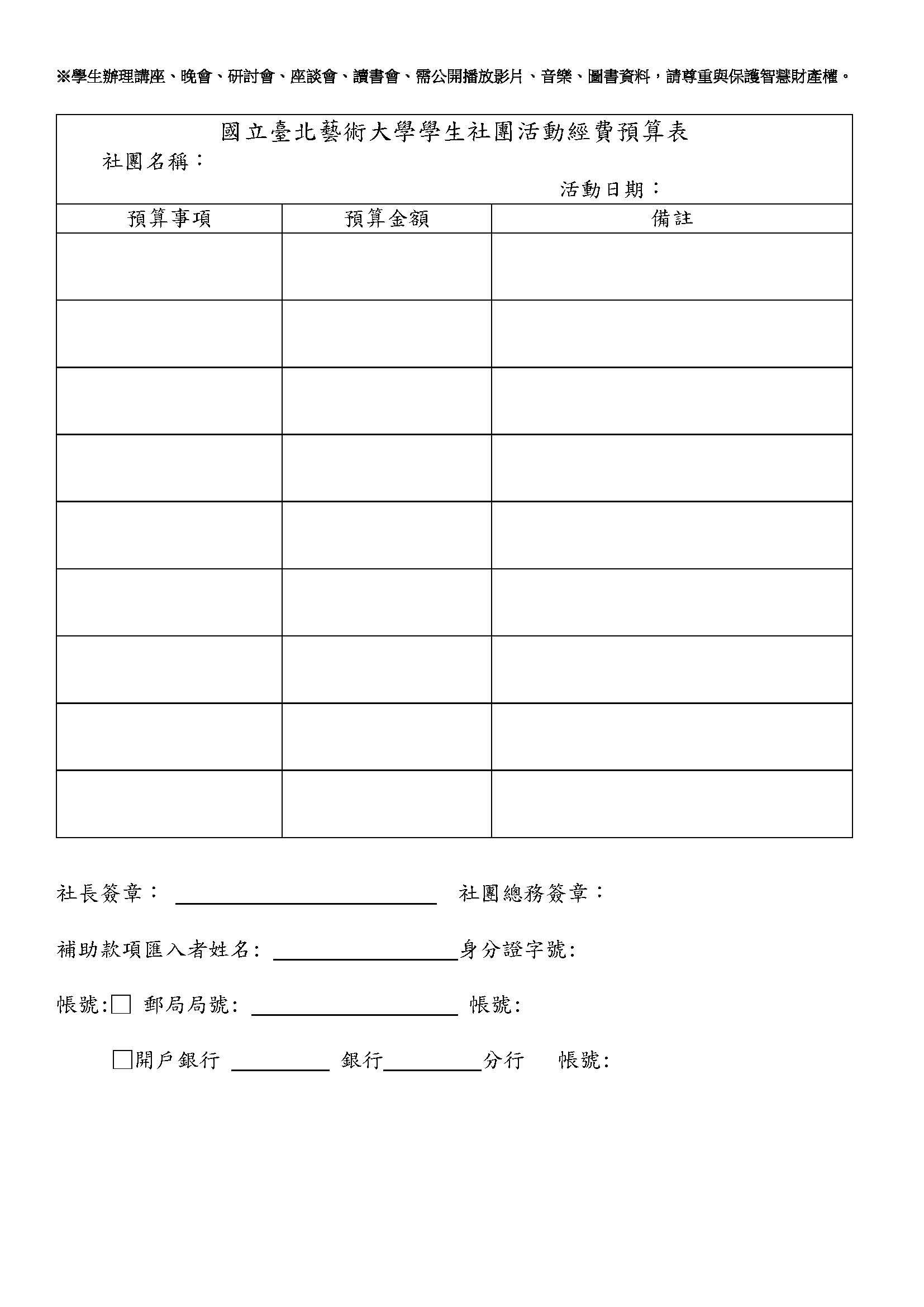 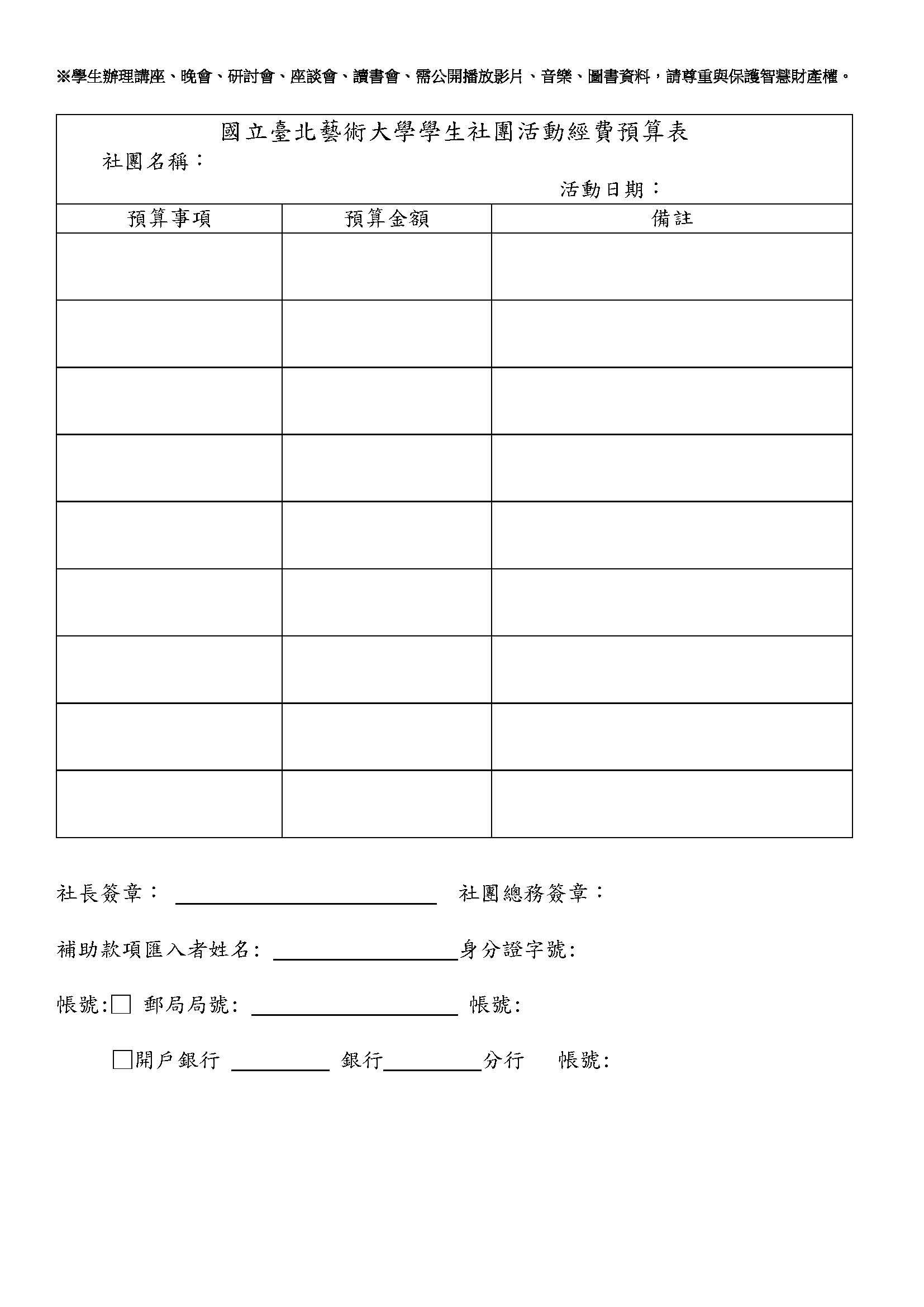 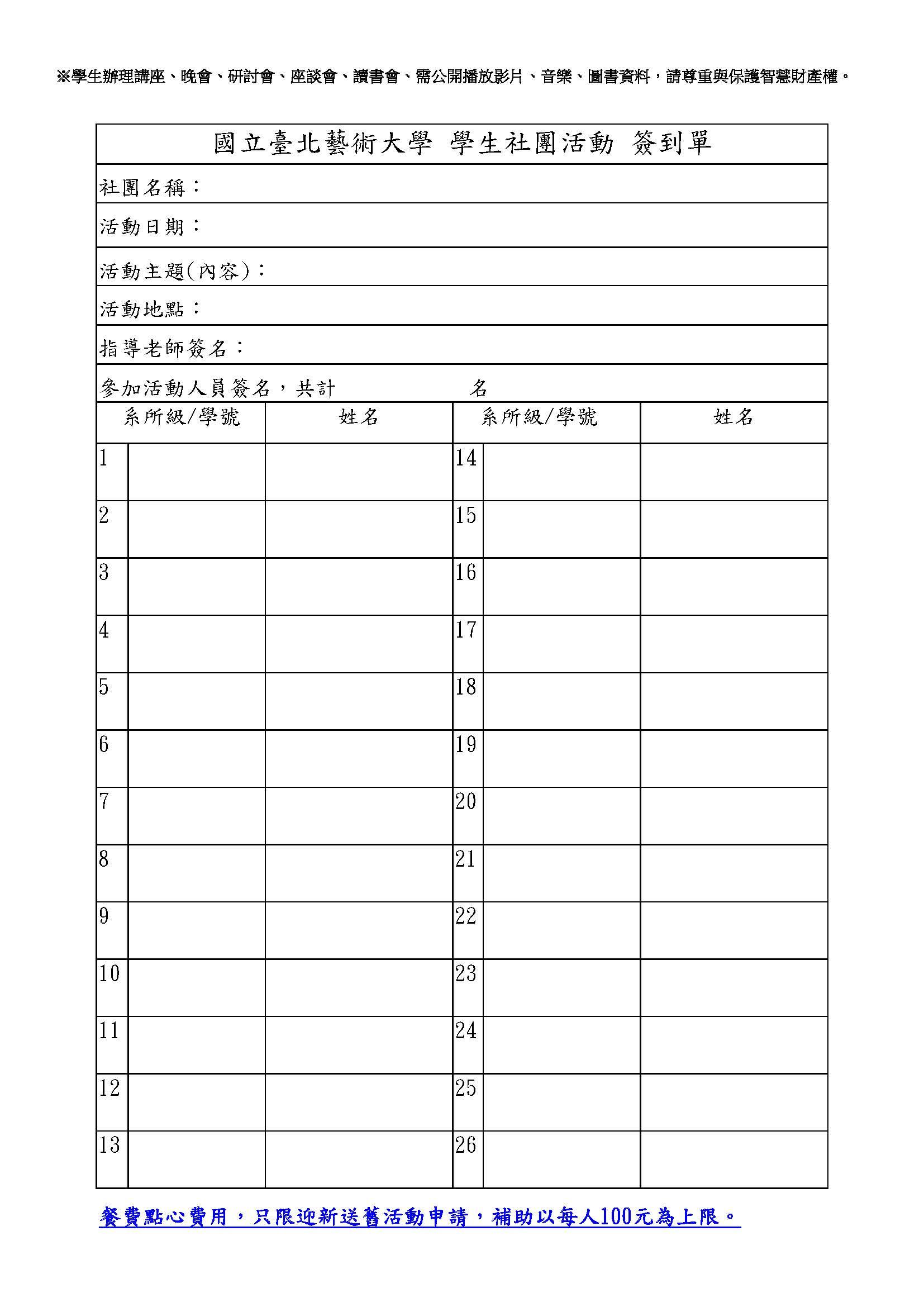 補助項目及金額標準(113年版)
社團活動類：各系所學會及社團申請總補助金額，每年度（1〜12月）以新臺幣10,000元為上限（新成立社團則將以實際成立月份按比例遞減金額）。

符合社團宗旨之活動(包含迎新、送舊)：補助以新臺幣2,000元為上限（系所學會以新臺幣3,000元為上限），每年度以四次為原則。
學術性出版物：每年以 5,000 元為上限。
大型活動：跨校活動每年度補助以新臺幣8,000元為上限；全校性及跨院系所活動每年度補助以新臺幣4,000元為上限。
社團指導費：請依照「講座鐘點費支給表」辦理。
補助項目及金額標準(113年版)
其他：代表本校參加校外活動或社團評鑑得以專案申請補助，可不視為社團申請總補助金額；需檢附計劃書及經費預算明細表，視情況酌予補助。
結案相關
活動結束後15天內(不含例假日)，持：
原始支出憑證（發票、收據等）。
活動成果表（出版品請檢附出版物）。
活動照片電子檔 4 張（可附件在成果表裡面）。
簽到表辦理核銷。
社團活動經費請購注意事項
除二聯式收據外、皆須填寫學校統編99335422

發票皆須填寫以下買受人:國立臺北藝術大學

發票＆收據皆需要填寫品項、單價、數量及總價。（老闆沒寫時，就請社團後填寫）
統一發票
收據
免統一發票收據
二聯式統一收據（一張）
三聯式統一收據（兩張）
免統一發票收據：印章
免統一發票收據：印章（不合格）
二聯、三聯式收據：印章
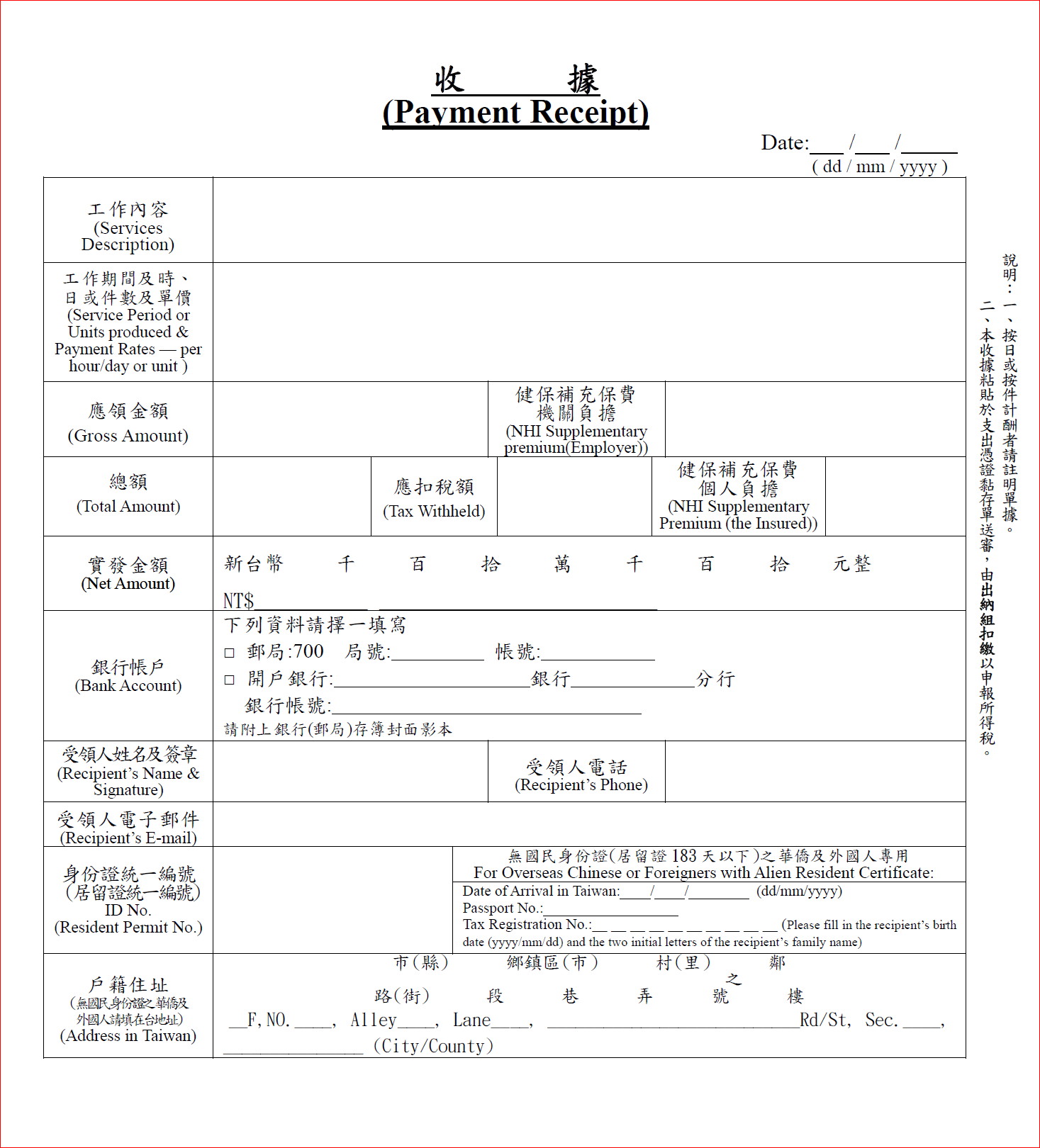 填寫工作內容（xx活動講師、社團指導費）
社團老師/講師費：收據
詳列費用計算方式（一小時多少錢、幾小時，共計多少）
小寫金額
課指組填寫
課指組填寫
課指組填寫
課指組填寫
備註：

講師若是第一次申請經費，核銷時須檢附「存摺影本」，存摺須為講師本人的名字。


一次活動，申請最高上限仍為2000元

提醒：不可代墊講師費
大寫金額
小寫金額
帳戶資料
親簽
資料
資料
資料
資料
社團活動經費請購注意事項
核銷印刷品：
	除發票、收據外，需檢附印刷品樣本一份。

核銷講師費：
	千萬不要代墊！請上課指組網站下載校版領據，並填完資料、請講師簽名後送課指組核銷。

申請保險：
	請檢送投保人員名冊：姓名、出生日期（國曆）、身分證字號、法定監護人（未滿18歲）
					      外籍生需備註國籍。
鼓勵辦理「人權法治」或「社團自治」相關講座
配合教育部「學特計畫」經費，鼓勵系所學會／社團辦理「人權法治」、「社團自治」相關講座、活動。

專案申請，每社團一次，不列入社團年度申請經費上限之中。（限核銷講師費）

活動必須開放給其他系所/社團報名參加，每次活動申請上限為4000元。
鼓勵辦理「人權法治」或「社團自治」相關講座
外聘人員：1500~2000 元／小時鐘點費

內聘人員：1000 元／小時鐘點費
112-2提醒事項
1.教育部評鑑：5月份校內自評，請幹部們維持各社團教室環境整潔。

2.社團帳戶更換：若有開立帳戶或是交接需更改戶名需求，請告知課指組，領取公文至郵局更改。

3.綜合宿舍整修：暑假開始宿舍整修為期一年，夜間將無宿舍管理員，安全考量請同學不要在晚上進出。

4.經費預估表：於每年年底提供隔年經費預估表。
學生會報告
1.學期末將舉辦期末派對，邀請各系所/社團合作辦理。

2.新任會長/副會長/議員改選預計於5月辦理。
臨時動議
1.弓術社社長提問：Q：關於配合教育部「學特計畫」經費，鼓勵系所學會／社團辦理「人權法治」、「社團自治」相關講座、活動，需要繳交哪些資料及核銷附件？
A：與社團申請一般活動流程一致。

2.Double L社長提問：
Q：關於宿舍整修問題，社團教室內物品有無需要搬出？
A：無須搬動，需要拿的物品請於白天領取。

3.課指組補充：若下學年各社長/會長需更換名單，最遲請於7月底完成更新及交接。